ÖN AD (SIFAT)
ÖN AD (SIFAT)
Adıları niteleyen veya belirten sözcüklerdir. 
Bir sözcüğün sıfat olabilmesi için adın önüne gelerek onu nitelemesi veya belirtmesi gerekir.
ÖRNEK;
Yaşlı adam, pazar çantasını titrek elleriyle tutuyordu.
Yemekte bu masaya dört kişi oturacak.
Kazancının yarısını fakir öğrencilere veriyormuş.
Bu cümlelerde “yaşlı” sözcüğü “adam” adının, “titrek”
sözcüğü “el” adının niteliğini gösterdiği için; “bu” sözcüğü
“masa” adını işaret yoluyla, “dört” sözcüğü ise “kişi” adını
sayı yoluyla belirttiği için sıfattır. Son cümlede “fakir”
sözcüğü, “öğrenci” adının niteliğini gösterdiği için sıfattır.
Sıfatlar, iki ana gruba ayrılır:
1. Niteleme Sıfatları
2. Belirtme Sıfatları
a. İşaret Sıfatı
b. Sayı Sıfatı
– Asıl Sayı Sıfatı
– Sıra Sayı Sıfatı
– Üleştirme Sayı Sıfatı
– Kesir Sayı Sıfatı
c. Belgisiz Sıfat
d. Soru Sıfatı
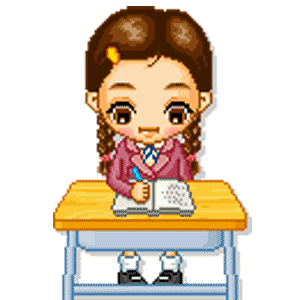 1. Niteleme Sıfatları
Bir adı; durum, şekil, biçim, renk yönüyle niteleyen sözcüklerdir. Niteleme sıfatları, ada sorulan “Nasıl?” sorusunun cevabı olan sözcüklerdir.
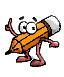 ÖRNEK;
Küçük çocuk bizi görünce yanımıza geldi.
Gökyüzünü aniden kapkara bulutlar kaplamıştı.
Bu cümlelerde “küçük” ve “kapkara” sözcükleri, önüne
geldiği adların nasıl olduğunu gösterdiği için niteleme
sıfatıdır. Bu sözcüklerin, niteledikleri ada sorulan
“Nasıl?” sorusuna cevap olduklarına dikkat edelim:
Nasıl çocuk? (küçük çocuk)
Nasıl bulutlar? (kapkara bulutlar)
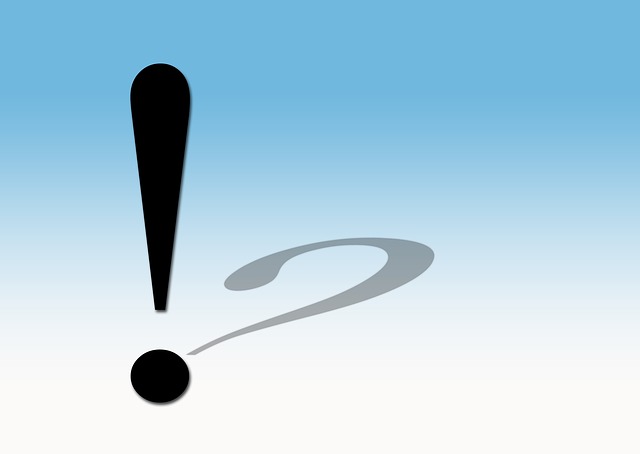 2. Belirtme Sıfatları
Adları işaret, sayı, soru, belgisizlik yönüyle belirten sıfatlardır.
a. İşaret Sıfatı
Adları işaret yönüyle belirten, onlara işaret eden sözcüklerdir.
Bu, şu, o, öteki, beriki, öbür
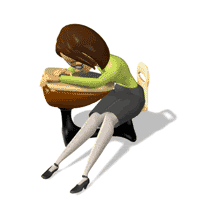 ÖRENK;
Bu kitabı senin için aldım.
Arkadaşlarım öteki otobüse binmiş.
Belediye, geçen yıl şu yolu asfaltladı.
O dergiyi okudun mu?
Buraya öbür yoldan geldim.
Bu cümlelerde geçen “bu, öteki, şu, o, öbür” sözcükleri,
önündeki adları, işaret yönüyle öteki varlıklardan ayırıp
belirttiği için işaret sıfatıdır.
NOT;
Not: İşaret sıfatlarından sonra virgül (,) kullanılmaz. Bu sözcüklerden sonra virgül (,) kullanılırsa bu sözcükler, adıl olur.
O kitabı daha önce okumuş.
O, kitabı daha önce okumuş.
Bu cümlelerin birincisinde “o” sözcüğü “kitap” adını belirttiği için işaret sıfatı; ikincisinde “o” sözcüğü bir varlığı karşıladığı için adıldır.
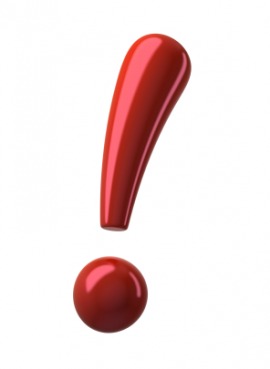 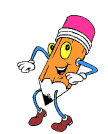 ÖRNEK;
“Bu, şu, o, öteki, beriki, öbür” sözcükleri aynı zamanda işaret adılıdır. Eğer bu sözcükler, önündeki bir adı işaret ederek belirtiyorsa işaret sıfatıdır. Adın yerini işaret yoluyla tutuyorsa işaret adılıdır.
Bu ev, çok güzelmiş.
Bu, çok güzelmiş.
Bu cümlelerin birincisinde “bu” sözcüğü “ev” sözcüğünü işaret ederek belirttiği için işaret sıfatıdır. İkinci cümlede ise “bu” sözcüğü “ev” adının yerini tuttuğu için işaret adılıdır.
b. Sayı Sıfatı
Varlıkların sayılarını gösteren, onları sayı yönüyle belirten sözcüklerdir.
Asıl Sayı Sıfatı
Varlıkların sayılarını kesin olarak belirten sözcüklerdir. Ada sorulan “kaç” sorusunun cevabıdır.
Üç gün önceki toplantıya altı kişi katılmış.
Babam bir ay sonra yurtdışından gelecek.
Bu cümlelerde “üç, altı, bir” sözcükleri, “gün, kişi, ay” adlarının sayısını belirttiği için, asıl sayı sıfatıdır.
Sıra Sayı Sıfatı
Varlıkların sırasını gösteren sözcüklerdir. Sayılara “-ncı, -nci, -ncu, -ncü” ekleri getirilerek oluşturulur. Ada sorulan “kaçıncı” sorusunun cevabıdır.
  ÖRNEK;
Bu derste on beşinci sayfayı okuyacağız.
Sınavdaki yedinci soruyu çözememiş.
Bu cümlelerde “on beşinci, yedinci” sözcükleri 
“sayfa, soru” adlarının sırasını belirttiği için, 
sıra sayı sıfatıdır.
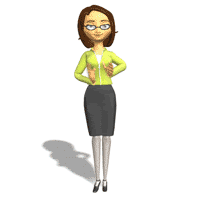 Üleştirme Sayı Sıfatı;
Varlıkları sayıca bölümlere ayıran, paylaşma anlamı veren sözcüklerdir. Sayılara “-er, -ar” eki getirilerek oluşturulur. Ada sorulan “kaçar” sorusunun cevabıdır.
ÖRNEK;
Sınavda her branştan onar soru soruldu.
Öğrencilerden altışar kitap okumaları istendi.
Bu cümlelerde “onar, altışar” sözcükleri, “soru, kitap” adlarının paylara ayrıldığını belirttiği için, üleştirme sayı sıfatıdır.
Kesir Sayı Sıfatı;
Varlıkların parçalarının, bütüne olan oranlarını gösteren sıfatlardır.
ÖRNEK;
Şirketin üçte iki hissesi ona aitmiş.
Bir öğünde yarım ekmek yiyordu.
Bu cümlelerde “üçte iki, yarım” sözcükleri, “hisse, ekmek” adlarının bütüne olan oranlarını belirttiği için, kesir sayı sıfatıdır.
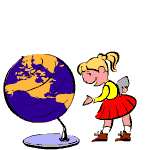 c. Belgisiz Sıfat
Adları belirtirken kesinlik bildirmeyen sıfatlardır.
bir, birkaç, birçok, çoğu, kimi, bazı, bütün, tüm, başka, birtakım, her, hiçbir, herhangi…
ÖRNEK;
Elbet bir gün sen de anlarsın beni.
Bu konuyla ilgili birkaç kitap okumuştum.
Bu cümledeki “bir, birkaç” sözcüğü “gün, kitap” adını, sayı yönüyle; ama kesin olmayacak biçimde belirtmiştir. Dolayısıyla, “birkaç” sözcüğü belgisiz sıfattır.
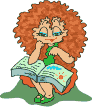 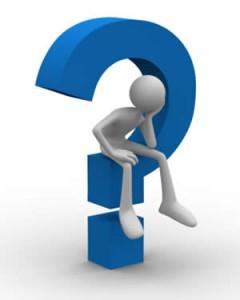 ÖRNEK;
İçerideki bazı masaları dışarıya taşıyalım.
Sanatçı, birçok tablosunda İstanbul’u konu ediniyor.
Yazarın başka romanlarını da okudum.
Hiçbir öğrenci öğretmenini üzmek istemez.
Lisedeyken, okuduğum her kitabın özetini çıkarırdım.
Bu cümlelerde “bazı” sözcüğü, “masal” adını; “birçok” sözcüğü, “tablo” adını; “başka” sözcüğü, “roman” adını; “hiçbir” sözcüğü, “öğrenci” adını; “her” sözcüğü, “kitap” adını kesinlik bildirmeden belirttiği için belgisiz sıfattır.
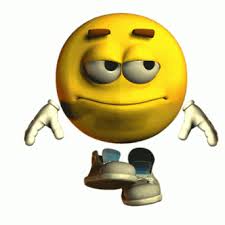 ÖRNEK;
Not: “Kimi, çoğu ” sözcükleri, hem belgisiz adıl 
hem belgisiz sıfat olarak kullanılabilir.

Fuarda kimi kitaplar pahalı, kimi ise ucuzdu.
Bu cümlede, birinci “kimi” sözcüğü “kitaplar” sözcüğünü belirttiği için belgisiz sıfattır; ikinci “kimi” sözcüğü ise, kitapların yerini tuttuğu için belgisiz adıldır.

Çoğu öğretmen törene yetişemedi; ama öğrencilerin çoğu törene katıldı.
Bu cümlede, birinci “çoğu” sözcüğü “öğretmen” sözcüğünü belirttiği için belgisiz sıfattır; ikinci “çoğu” sözcüğü ise, öğrencilerin bir kısmının yerine geçtiği için belgisiz adıldır.
d. Soru Sıfatı
Adları soru yoluyla belirten, yani adları anlamca tamamlayan soru sözcükleridir. Soru sıfatlarının cevabı yine sıfattır. 
Nasıl, kaç, kaçıncı, kaçar, hangi, ne kadar, ne
ÖRNEK;
Sen, tatilde kaç kitap okumuştun? 
Bu cümlede, “kaç” soru sözcüğünün “kitap” adını belirttiğini görüyoruz. Bu soru sözcüğüne verilebilecek “beş kitap” cevabının sıfat olması, bize, bu soru sözcüğünün de sıfat olduğunu gösterir.
Hangi yoldan gitmemizi tavsiye ediyorsun?
Bu cümlede, “hangi” soru sözcüğünün “yol” adını belirttiğini görüyoruz. Bu soru sözcüğüne verilebilecek “şu yol” cevabının sıfat olması, bize, bu soru sözcüğünün de sıfat olduğunu gösterir.
Not: “Hangisi, kaçı” soru adıllarıyla “hangi, kaç” soru sıfatlarını birbirine karıştırmamak gerekir.
ÖRNEK;
Hangi soru daha zordu? Hangisi daha zordu?
Bu cümlelerde “hangi” sözcüğü “soru” adını belirttiği için soru sıfatı; “hangisi” sözcüğü, bir adın yerini soru yoluyla tuttuğu için soru adılıdır.
Kaç öğrenci gelmedi.
Öğrencilerin kaçı gelmedi.
Cümlelerde “kaç” sözcüğü “öğrenci” adını belirttiği için soru sıfatı; “kaçı” sözcüğü, bir sayı adının yerini soru yoluyla tuttuğu için soru adılıdır.
NURSENA MUTLU 10-C/55